Lecture 13Generics and STL
CS211 – Fundamentals of Computer Programming II
Branden Ghena – Spring 2023
Slides adapted from:Jesse Tov (Northwestern), Hal Perkins (Washington)
Administrivia
Homework 4 due tonight
Remember you need to write tests for you code AND play your game
Both parts are important

Exercise 6 is available
Last one. Not too long

Homework 5 should be released tonight

Project details will be released in next few days
First part will be proposing a project idea
2
Today’s Goals
Explore an Access Control example

Introduce concept of generic functions/classes
How they are made
How we used them

Discuss major use case for generics
C++ Standard Template Library

Understand how iterators allow generic traversal of a container
3
Getting the code for today
Download code in a zip file from here:https://nu-cs211.github.io/cs211-files/lec/13_generics_stl.zip

Extract code wherever

Open with CLion
Make sure you open the folder with the CMakeLists.txt

Details on CLion in Lab05
4
Outline
Encapsulation Example

Generics

Standard Template Library

Homework 5 Overview

Iterators
5
Encapsulation
Goal: protect the rules of your data so it remains consistent
Policy:
Make the data private

Add public member functions to let clients do useful things

Don’t add public member functions that let clients do bad things(like break the rules of the data)
6
Live coding: update String_Holder access control
string_holder.cxx
string_holder-access.cxx
Data members should be private
Convention: private members end with “_”

Functions should be public
And functions should never allow the rules to be broken
7
Encapsulation cuts off direct access to data members
Problem: functions outside of the class can never access data members, even to just read from them

Options:
Include the function as a member function instead

Add “getters” for data variables, example: String_Holder::size()

Declare function as a friend
8
Allowing specific things access to private members
friend keyword declares another thing that can access private members from this class

Example overloaded operator!  operator<<()
Needs to access the private members of String_Holder

Inside the String_Holder class definition, add:
friend std::ostream& operator<<(std::ostream&, const String_Holder&);
9
Welcome to Encapsulation
Software engineering principle:
Bundle your data and operations together
Don’t let non-bundled operations mess with your bundled data

Benefits
Correctness
Data will never become inconsistent

Flexibility
Implementation details can change without modifying the API

Warning: does NOT improve security
Data can still be accessed, just not by accident
10
Outline
Encapsulation Example

Generics

Standard Template Library

Homework 5 Overview

Iterators
11
Overloading functions to support multiple types
Suppose you want a function that can compare any two things
Implement for int and implement for float
// returns 0 if equal, 1 if value1 is bigger, -1 otherwise
int compare(const int& value1, const int& value2) {
  if (value1 < value2){ return -1;}
  if (value2 < value1){ return  1;}
  return 0;
}

// returns 0 if equal, 1 if value1 is bigger, -1 otherwise
int compare(const float& value1, const float& value2) {
  if (value1 < value2){ return -1;}
  if (value2 < value1){ return  1;}
  return 0;
}
12
We want to avoid duplicated code
The two implementations of compare() are nearly identical
Seems wasteful

What if we want to extend compare() for other things?
char, short, long, string, Position, String_Holder, etc.
Impossible to get everything…
13
“Generic” version of the function
// returns 0 if equal, 1 if value1 is bigger, -1 otherwise
int compare(const ???& value1, const ???& value2) {
  if (value1 < value2){ return -1;}
  if (value2 < value1){ return  1;}
  return 0;
}
What we would prefer is one “generic” version of the function
Code will be independent of what the real type is
One implementation works for everything!
Condition here: must implement operator<()
14
C++ Generics
C++ implements generics through a concept called “templates”

A template is a function or class that accepts a type as a parameter
You write the function code once in a type-agnostic way
When you invoke the function or instantiate the class, you specify the type as an argument to it

At compile time, the compiler will generate the “specialized” code from your template that uses the type provided
The template definition is NOT runnable code
The compiler creates runnable code given a concrete type
A little like macro substitution
15
Generic functions
Template to compare() any two things
// returns 0 if equal, 1 if value1 is bigger, -1 otherwise
template <typename T>   // <...> can also be written <class T>
int compare(const T& value1, const T& value2) {
  if (value1 < value2) return -1;
  if (value2 < value1) return  1;
  return 0;
}
16
Generic functions
Template to compare() any two things





Declares the following function a template
The “generic” type is called T
// returns 0 if equal, 1 if value1 is bigger, -1 otherwise
template <typename T>   // <...> can also be written <class T>
int compare(const T& value1, const T& value2) {
  if (value1 < value2) return -1;
  if (value2 < value1) return  1;
  return 0;
}
17
Generic functions
Template to compare() any two things





Declares the following function a template
The “generic” type is called T

Code inside the template can use T like a type
// returns 0 if equal, 1 if value1 is bigger, -1 otherwise
template <typename T>   // <...> can also be written <class T>
int compare(const T& value1, const T& value2) {
  if (value1 < value2) return -1;
  if (value2 < value1) return  1;
  return 0;
}
18
Generic functions
Template to compare() any two things





We didn’t have to name the type T
Could name it anything we want
Named in all capital letters by convention
// returns 0 if equal, 1 if value1 is bigger, -1 otherwise
template <typename COMPARE_TYPE>
int compare(const COMPARE_TYPE& value1, const COMPARE_TYPE& value2) {
  if (value1 < value2) return -1;
  if (value2 < value1) return  1;
  return 0;
}
19
Using generic functions
generic_compare.cxx
Actual type being used goes in angle brackets after function name
compare<COMPARE_TYPE>
int main() {
  std::cout << compare<int>(10, 20) << “\n”;
  std::cout << compare<double>(50.5, 50.6) << “\n”;
  std::cout << compare<std::string>(“hello”, “world”) << “\n”;
  return 0;
}
20
Using generic functions
The compiler can sometimes guess the correct type for you based on the arguments provided
This is known as “type inference”

Can occasionally lead to unexpected results though…
int main() {
  std::cout << compare(10, 20) << “\n”;           // OK
  std::cout << compare(50.5, 50.6) << “\n”;       // OK
  std::cout << compare(“hello”, “world”) << “\n”; // FAILS!
  return 0;
}
21
Using generic functions
The compiler can sometimes guess the correct type for you based on the arguments provided
This is known as “type inference”

Can occasionally lead to unexpected results though…
Third example below ends up calling compare<char*>()
int main() {
  std::cout << compare(10, 20) << “\n”;           // OK
  std::cout << compare(50.5, 50.6) << “\n”;       // OK
  std::cout << compare(“hello”, “world”) << “\n”; // FAILS!
  return 0;
}
22
Generic classes
Templates are most commonly used for classes (similarly structs)

Entire class definition is templated
Template type can be used for any data member or member functions
23
Example of generic classes
Let’s create a class called Pair that holds two “things”
The things do NOT have to be the same type
Like a tuple in python, but limited to two

Operations
Set the value of the first thing
Set the value of the second thing
Get the value of the first thing
Get the value of the second thing
Print the pair of things

Useful for the ability to return two things at once from a function!
24
Live coding: implement pair
generic_pair-starter.cxx
generic_pair-complete.cxx
Operations
Set the value of the first thing
Set the value of the second thing
Get the value of the first thing
Get the value of the second thing
Print the pair of things


Real Pair implementation available in the C++ <utility> library
https://www.cplusplus.com/reference/utility/pair/pair/
25
Dangers of templates
generic_pair_compare.cxx
Doing tricky things with compilers results in tricky errors
Compiler error when you misuse a generic function (usually unintentionally!) can get really bad
Example: try calling compare() with something invalid

Working with templates in general gets complicated and messy
Need to implement all template code inside headers
Needs to be imported into each C++ file that uses it so the generated definitions are available
26
Generics in GE211
You’ve already been using them!
Posn<int>, Posn<float>, Dims<int>, etc.

You know enough to understand the entire implementation of Posn
Take a look at it when you get a chance
https://github.com/tov/ge211/blob/2d7d3a1bd762c3b6d6fac791b0da2fc6c2013d3c/include/ge211/geometry.hxx#L264
27
Break + Question
What syntax would you use to create a Pair where both the values are a Posn object with coordinates of type int?

Pair<???> pair({0, 0}, {3, 3});
28
Break + Question
What syntax would you use to create a Pair where both the values are a Posn object with coordinates of type int?

Pair<Posn<int>, Posn<int>> pair({0, 0}, {3, 3});
29
Outline
Encapsulation Example

Generics

Standard Template Library

Homework 5 Overview

Iterators
30
C++ Standard Library
Four major pieces
The entire C standard library
C++ input/output stream library
std::cin, std::cout, etc.
C++ Standard Template Library (STL)
Containers, iterators, algorithms, etc.
Miscellaneous other stuff
Strings, exceptions, memory allocation, localization
31
STL Containers
Standard Template Library
Contains various useful functionality created as templates!
Apply for any type you want

A container is an object that stores a collection of other objects
Like arrays or linked lists

We already covered one of these: std::vector
32
STL std::list
http://www.cplusplus.com/reference/list/list/

A generic doubly-linked list
Next pointers and previous pointers allow movement in either direction

Can be more or less efficient than std::vector
See CS214
33
STL std::unordered_map
https://www.cplusplus.com/reference/unordered_map/unordered_map/

Generic map from key to value
For any type of key and type of value

Can store a value by its key
Can retrieve a value by its key

Works just like a python dict
34
Live coding: unordered_map example
unordered_map_example.cxx
int main() {  std::unordered_map<std::string, int> map;  map[“CS211”] = 176;  map[“CE346”] = 0;  std::cout << “map at CS211 = “            << map[“CS211”]            << “\n”;  return 0;
}
35
Other STL containers
https://www.cplusplus.com/reference/stl/
Map
Key->Value in sorted order by key

Set
Ordered list of unique elements

Unordered_set
Unique elements in no particular order

Array
Fixed size list of elements (like vector, but not resizable)

And various others
Stack, Queue, etc.
36
Outline
Encapsulation Example

Generics

Standard Template Library

Homework 5 Overview

Iterators
37
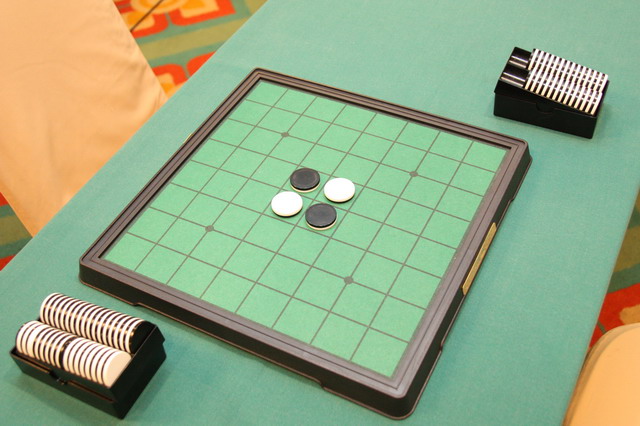 Reversi
Also known as Othello

Light player and dark player take turnsplacing pieces

A valid placed piece must be in a line with any number of opposing pieces followed by one piece of the current player
All opposing pieces in that bounded line are flipped to belong to the current player
38
Example move in reversi
First, must place pieces in the central four squares
These don’t follow the normal rules
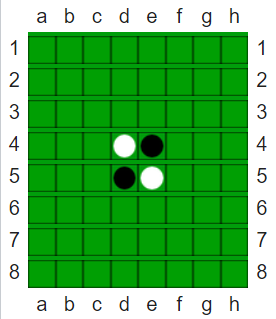 39
Example move in reversi
It is the dark player’s turn

They may play in any of the four locations indicated
Must form a line with a light piece in the middle
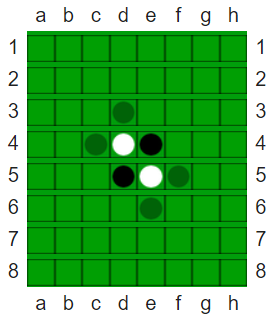 40
Example move in reversi
Once the dark player places a piece, all opposing pieces in that line are flipped
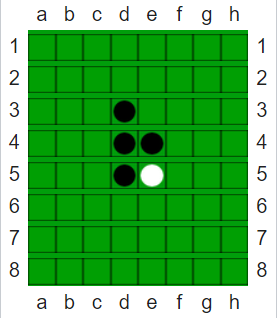 41
Game demo
https://www.mathsisfun.com/games/reversi.html

Warning: the game setup rules are slightly different from ours
We let players play out the first two moves, which must be in the center
42
Project layout
Model, View, Controller
Same as with prior homework
View is responsible for drawing things
Controller gets inputs from the user
Model contains the game logic

Model interacts with several other components
Board
Player
Move
Position_set
Move_map
43
Player
Represents a Player
Either in terms who owns a piece
Or whose turn it currently is

enum class Player {
  dark,
  light,
  neither
};
44
Enums
Define a new type with a fixed list of possible values

enum class Player {
  dark,
  light,
  neither
};

New type: Player
Possible values: Player::dark, Player::light, Player::neither

Enums are in C as well as many other languages!
45
Board
Stores state for the game
The board at each Posn<int> contains a Player
Player::light, Player::dark, or Player::neither

Valid positions are the rows/columns on the board
An 8x8 board goes from {0,0} to {7,7}
We might change the size of the board in tests though

Can ask the board which piece is in a certain position
Can tell the board to set a piece in a certain position
46
Move
A std::pair of:
A position on the board
All pieces that would flip if the current player played in that position
Stored as a Position_set

Move_map
An std::unordered_map
Holds Moves

Key is a position on the board
Value is the corresponding position set for the Move
47
What do you have to do?
Interact with a big program with lots of library files you didn’t write
Board, Move, Player, Position_set
You don’t need to understand all of the code, but you do need to understand how to use them
Look through the .hxx files for them

Fill the Move_map next_moves
Contents are each valid Move that the current player could make
Need to analyze the board to make that determination

Eventually, you’ll fill in the controller/view too
Including hints to the current player about possible places they could play
48
Break + Reversi
It is Dark’s turn. Where may they play?
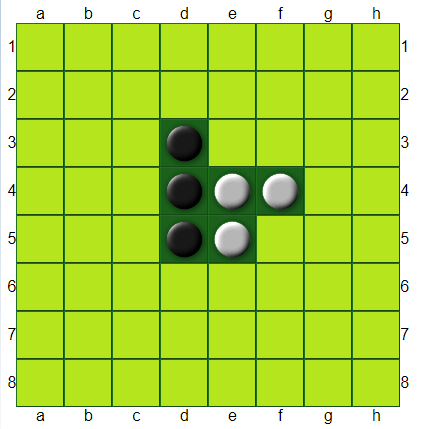 49
Break + Reversi
It is Dark’s turn. Where may they play?
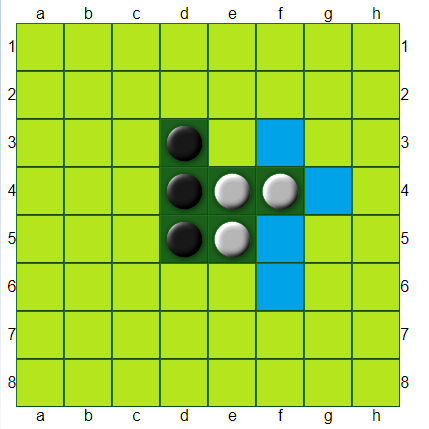 50
Outline
Encapsulation Example

Generics

Standard Template Library

Homework 5 Overview

Iterators
51
How do we make algorithms work on generic containers?
C++ provides various algorithms in its <algorithm> library
find(), count(), sort()

How does it make those work on any container?
Algorithm needs to traverse the container. But each container is different

Vector:for(i=0; i<vector.size(); i++) {  vector[i];}

List:for(node* curr=head; curr!=NULL; curr=curr->next){  curr.value;}
52
Iterators allow generic traversing of containers
Concept:
Create an object that allows you to move through the container
Holds a reference to the original object
Understands how to move through that specific implementation

Operations an iterator must support:
Construction
Getting the value at the current location (* dereference)
Moving to the next location in the container (++)
Comparison with another iterator (== or !=)
Usually get two iterators, start and end, and traverse start until at end
53
General iterator pattern
start_iterator = object.begin();
end_iterator = object.end();

while (start_iterator != end_iterator) {
  value = *start_iterator; // get value
  // do something useful with value
  start_iterator++; // move to next location
}
54
Iterators are modeled after pointers!
iterator_example.cxx
int array[5] = {1, 2, 3, 4, 5};

int* start_iterator = &(array[0]);
int* end_iterator = &(array[5]);

while (start_iterator != end_iterator) {
  int value = *start_iterator;
  std::cout << “Value: “ << value << “\n”;
  start_iterator++;
}
55
Same code but for std::vector
iterator_example.cxx
std::vector<int> vec{1, 2, 3, 4, 5};

auto start_iterator = vec.begin();
auto end_iterator = vec.end();

while (start_iterator != end_iterator) {
  int value = *start_iterator;
  std::cout << “Value: “ << value << “\n”;
  start_iterator++;
}
auto asks the compiler to figure out the type for you
This part didn’t have to change at all!
56
More complicated iterators can support more operations
Depending on the container, iterators could support many operations

Forward:
construction, equality, increment, get value
Bidirectional:
Everything Forward does, decrement
Random Access:
Everything Bidirectional does, arithmetic, comparison, get value at index
57
Live coding: use the count algorithm
iterator_example.cxx
int count(InputIterator first,          InputIterator second,          constT& value)
Counts occurrences of a value in a container
Actually returns an iterator::difference_type, but we’ll ignore that
It’s just a signed integer in practice

We can count the number of times a certain value occurs inside a vector or array
58
Break + Question
How would we implement the following code?


int array[5] = {1, 1, 1, 2, 2};

// count the number of twos in array
int num_twos = count(???, ???, 2);
59
Break + Question
How would we implement the following code?
Pointers!

int array[5] = {1, 1, 1, 2, 2};

// count the number of twos in array
int num_twos = count(&(array[0]), &(array[5]), 2);
60
Outline
Encapsulation Example

Generics

Standard Template Library

Homework 5 Overview

Iterators
61